United Nations Technical Guidance
The following lesson meets the United Nations Technical guidance key concepts as outlined below.

3.2 Gender quality, stereotypes and bias
4.1 Violence
4.2 Consent, privacy and bodily integrity
7.2 Sexual behaviour and sexual responses
Ground Rules
Ask students to work together to outline how to develop a safe a mutually respectful environment.
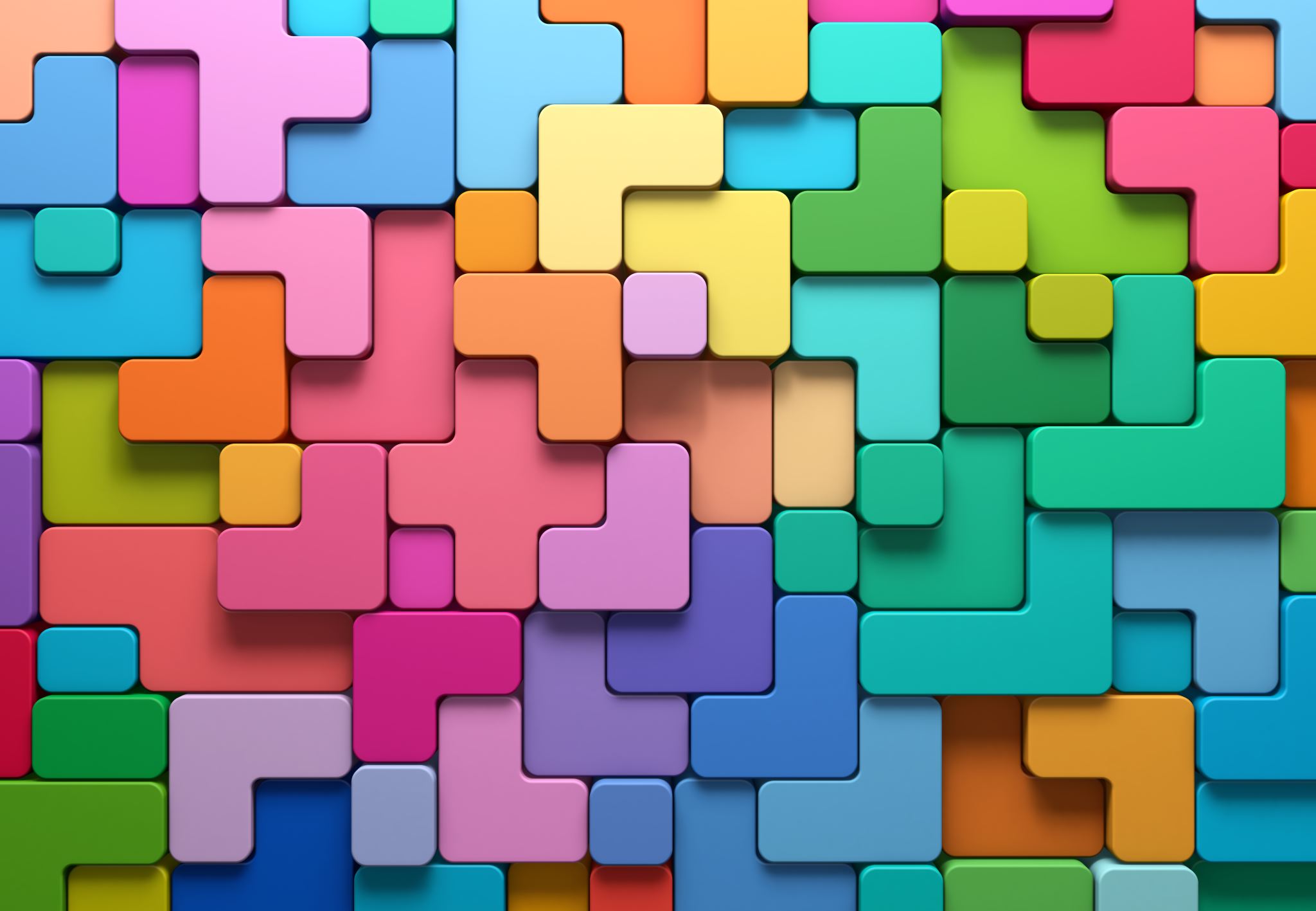 Lesson Objective
To understand the complex social and economic situations surrounding transactional sex
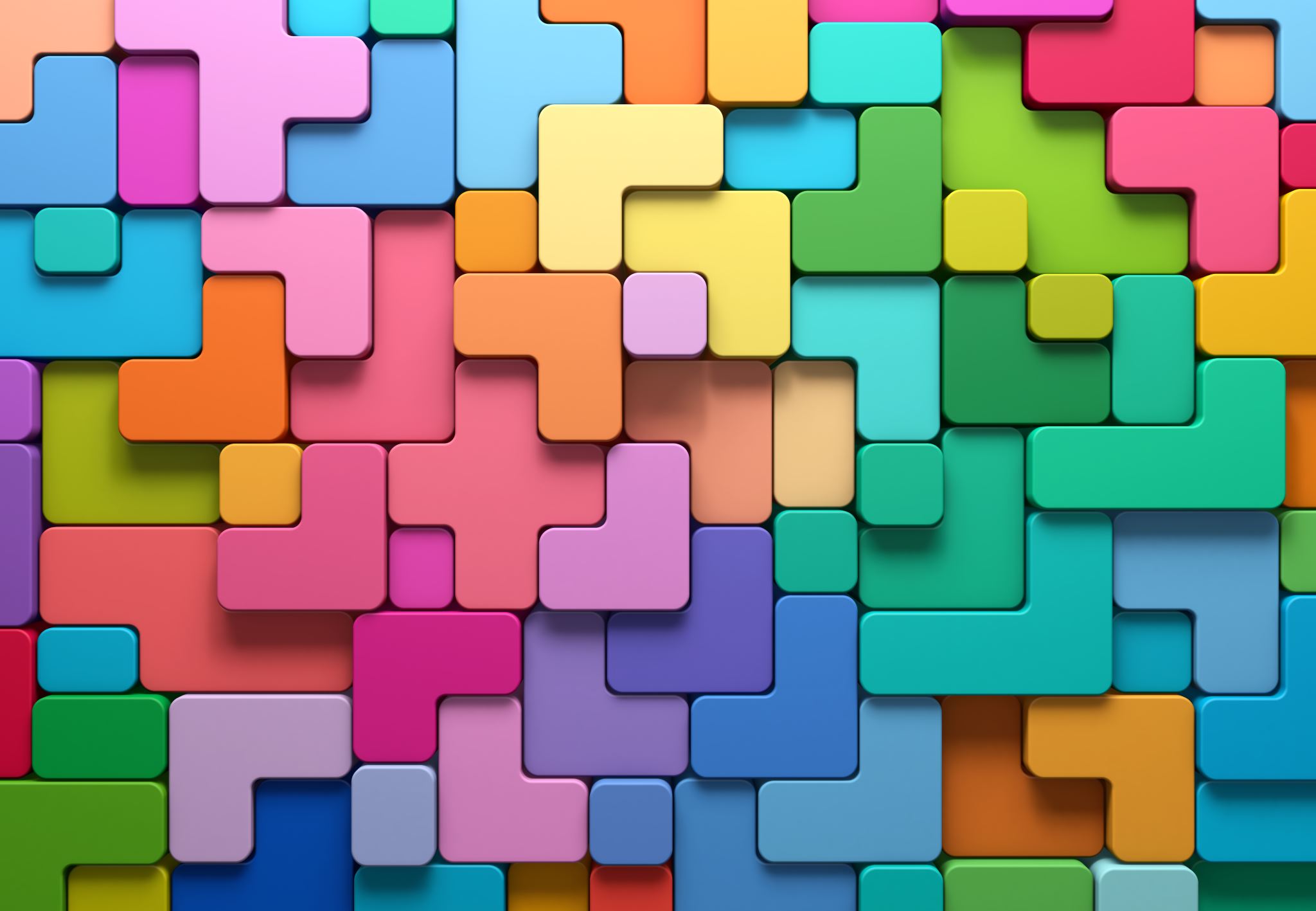 Skills Development
Communication
Listening
Empathy
Challenging stigma and discrimination
Is it ever ok to…….
Have sex in exchange for money?
Have sex in exchange for a holiday?
Have sex in exchange for a meal?
Have sex with your partner even if you do not want to?
Have sex with a prostitute in a country where prostitution is legal?
[Speaker Notes: This could be carried out in a number of ways.
An opinion line, where students line up.  Yes on one side, depends in the middle and no on the other.  Then discuss.
Discuss as a class or in small groups.
Ask students to reflect and think of how they would answer these questions.]
What is transactional sex?
https://www.youtube.com/watch?v=yx2hHdkNtK4 

Ask students to reflect on the questions below and consider has any of their opinions changed?  Discuss if this is appropriate for your environment.

Have sex in exchange for money?
Have sex in exchange for a holiday?
Have sex in exchange for a meal?
Have sex with your partner even if you do not want to?
Have sex with a prostitute in a country where prostitution is legal?
Philosophy for children (P4C)
Distribute the thinking circle found on slide .  1 per small group of 3 or 4 is perfect.

Introducing the Stimulus
Half of the class read the news article in the guardian.  
https://www.theguardian.com/society/2016/feb/05/sex-worker-activist-laura-lee-northern-ireland-law-challenge-interview 
Half of the class read pages 15-18 of the UNHCR study on transactional sex in Haiti.

Writing
Write any themes/ideas that occur from the text inside the four squares from your thinking circle.

Thinking
In the next section, play the word association game and write any words that you associate with the themes/ideas.

Critical Thinking
Use your thinking circle to create an opened ended question that does not have a clear yes or no answer about transactional sex.
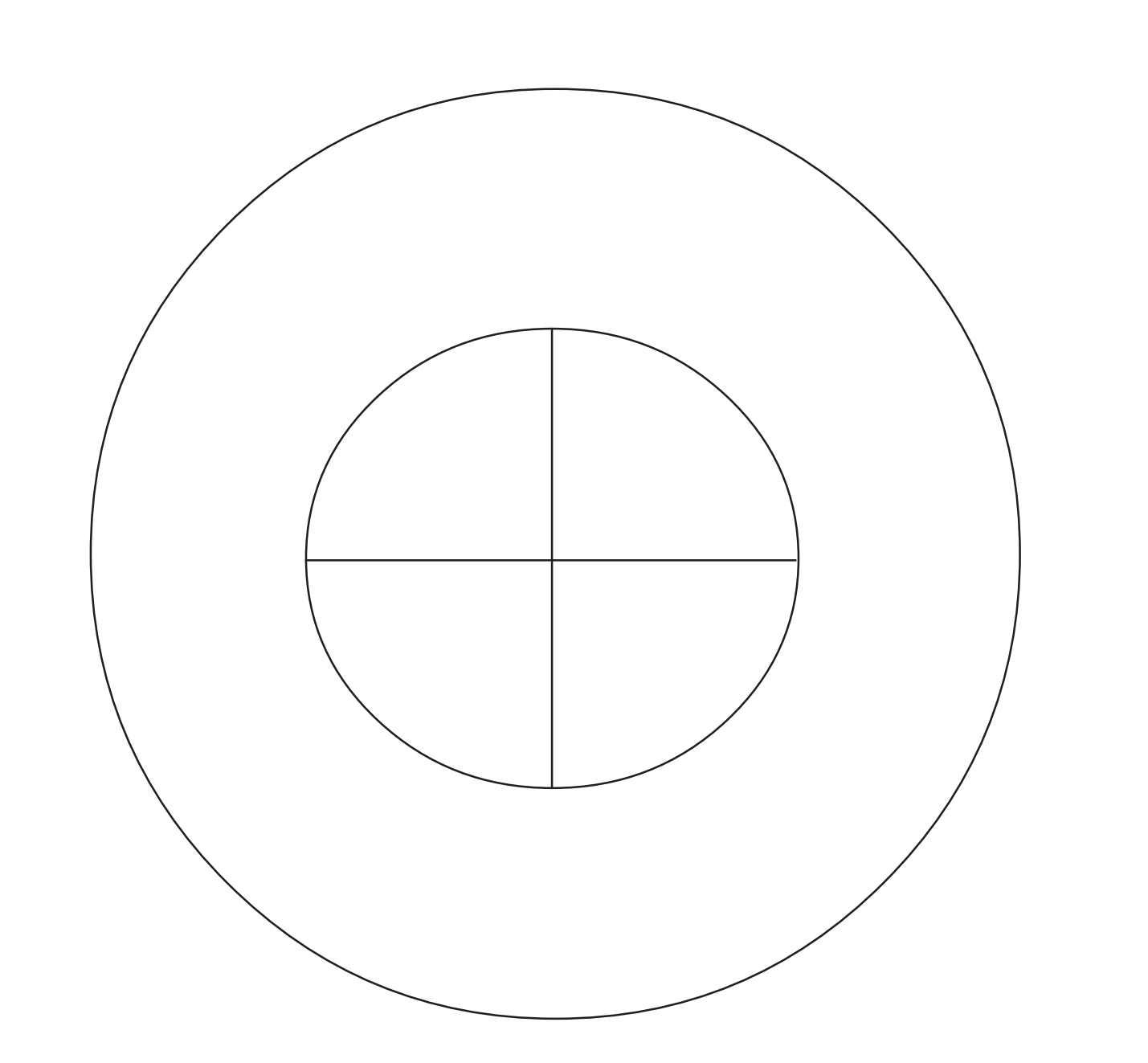 How to use a thinking circle.
1. Words/themes that come to mind as you read the text/watch the video etc.
2. Words that you associate with your initial 4 words
3. Use the themes and words you have associated with these themes to create some questions that we can discuss.  Write them in the space outside the article.
What should we discuss?
Share the questions on a board or online platform.
Vote for the one you would most like to discuss.
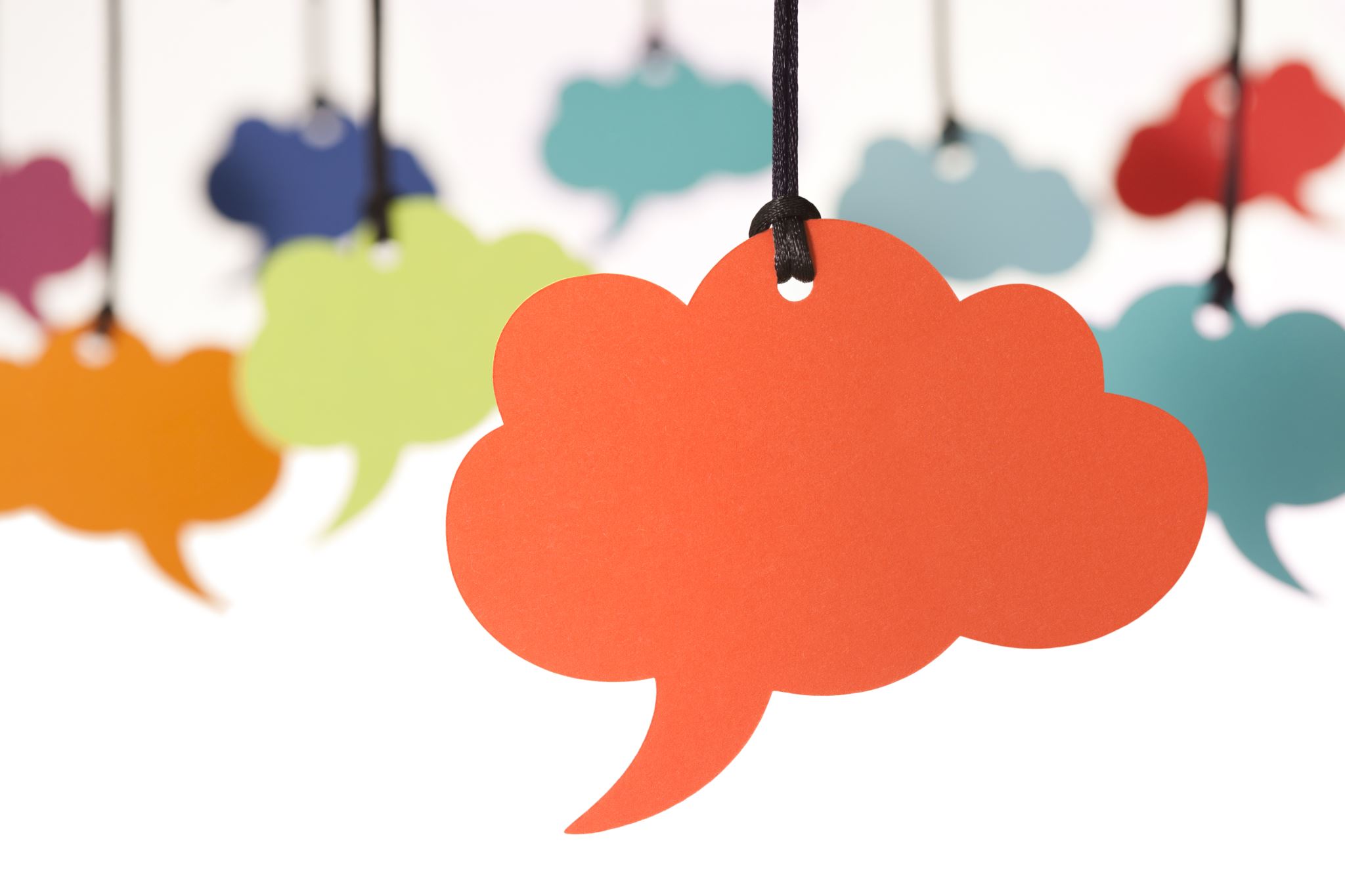 Ground rules of P4C.
You are not able to speak unless you have the, ‘conch’.
When passing the conch on, try to choose different people to speak to get some variety
You are to develop your thinking and listening skills.
You are to practice accepting other people’s opinions without taking them personally and immediately dismissing them as incorrect.
You are to focus on phrasing your opinions diplomatically, without offense.

Sit in a circle and begin to discuss your open ended question.
Some example questions…
Can transactional sex ever be stopped?
Should transactional sex ever be stopped?
To what extent does would introducing laws to ban transactional sex be successful?